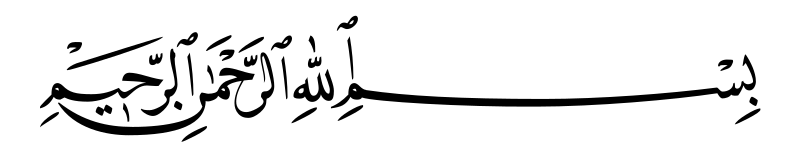 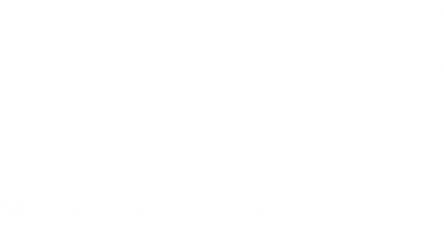 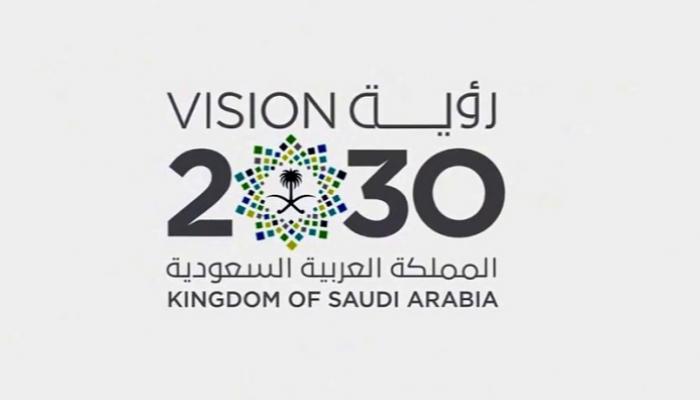 المملكة العربية السعودية
وزارة التعليم إدارة التعليم .
الابتدائية
5
اختبار الاستماع للصف السادس الفصل الدراسي الثالث
5
Listen then Answer the following questions:
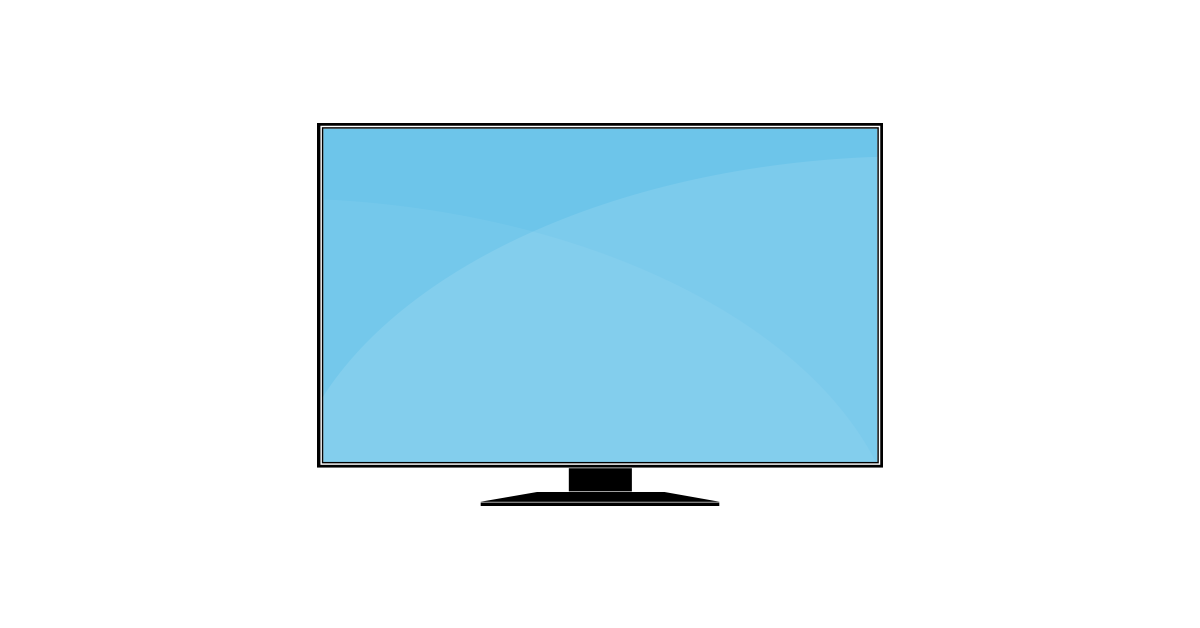 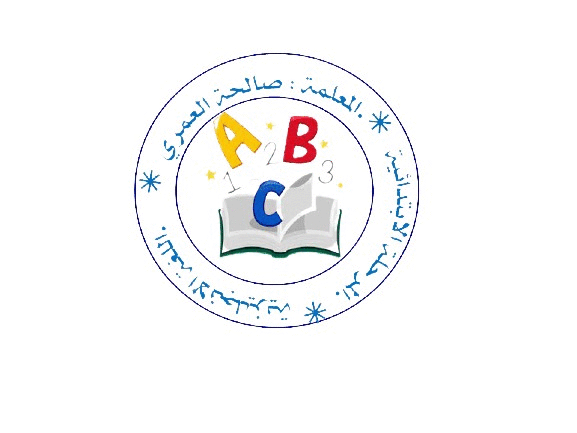 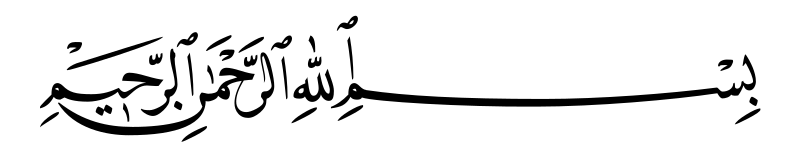 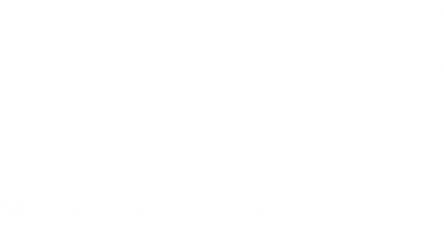 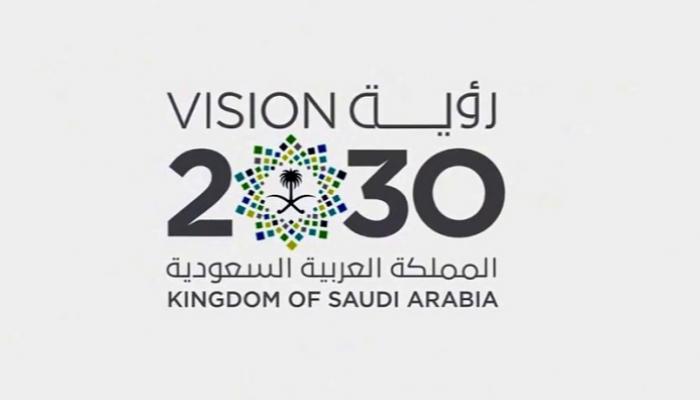 المملكة العربية السعودية
وزارة التعليم إدارة التعليم .
الابتدائية
2
اختبار الاستماع للصف السادس  الفصل الدراسي الثالث
الاسم:                                           الصف:
Choose the correct answer
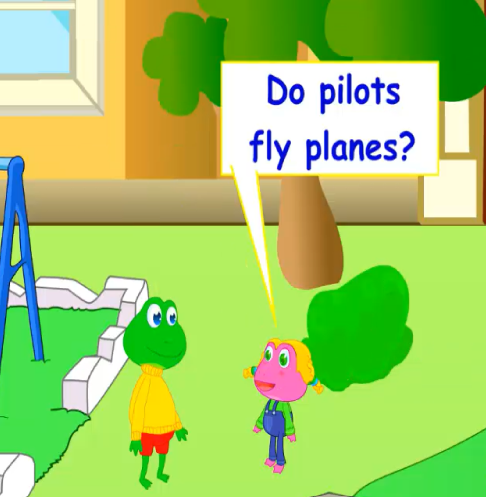 1- Do pilots fly planes?
1-Yes, they do 
2-No, they don’t
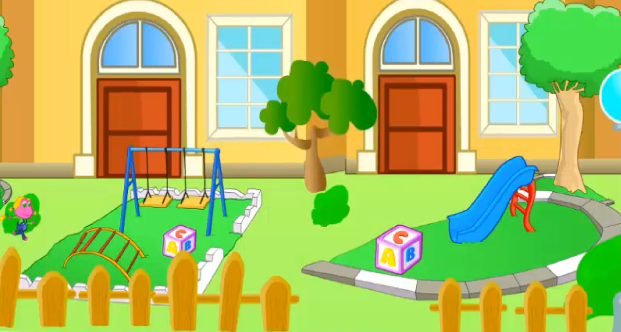 2- There is a …………………  on the other side of the street. 
1-bank 
2-park
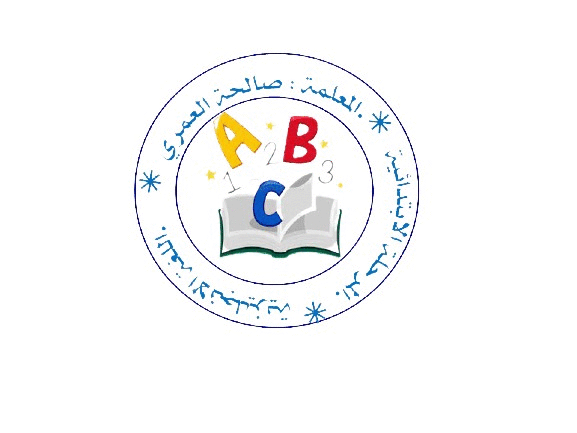 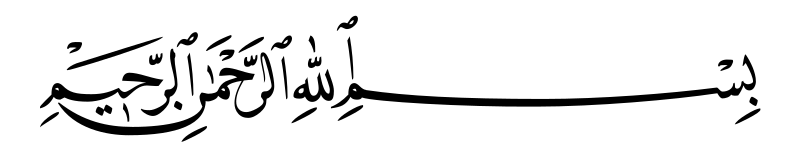 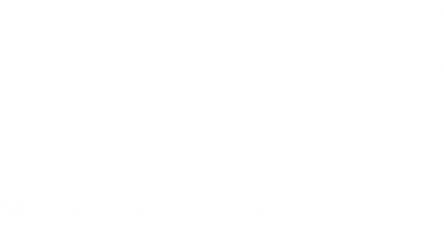 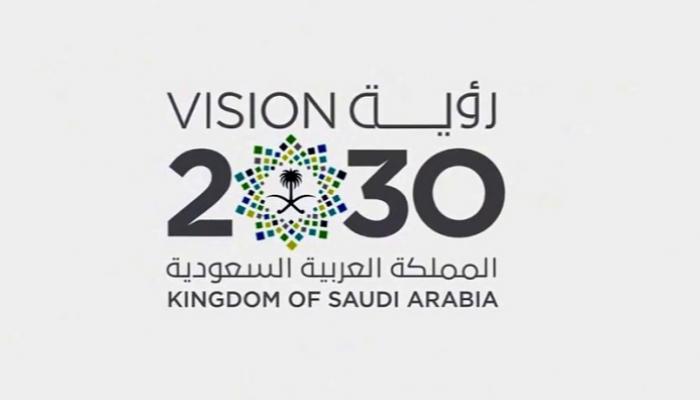 المملكة العربية السعودية
وزارة التعليم إدارة التعليم .
الابتدائية
اختبار الاستماع للصف الخامس الفصل الدراسي الثالث
Listen then Answer the following questions:
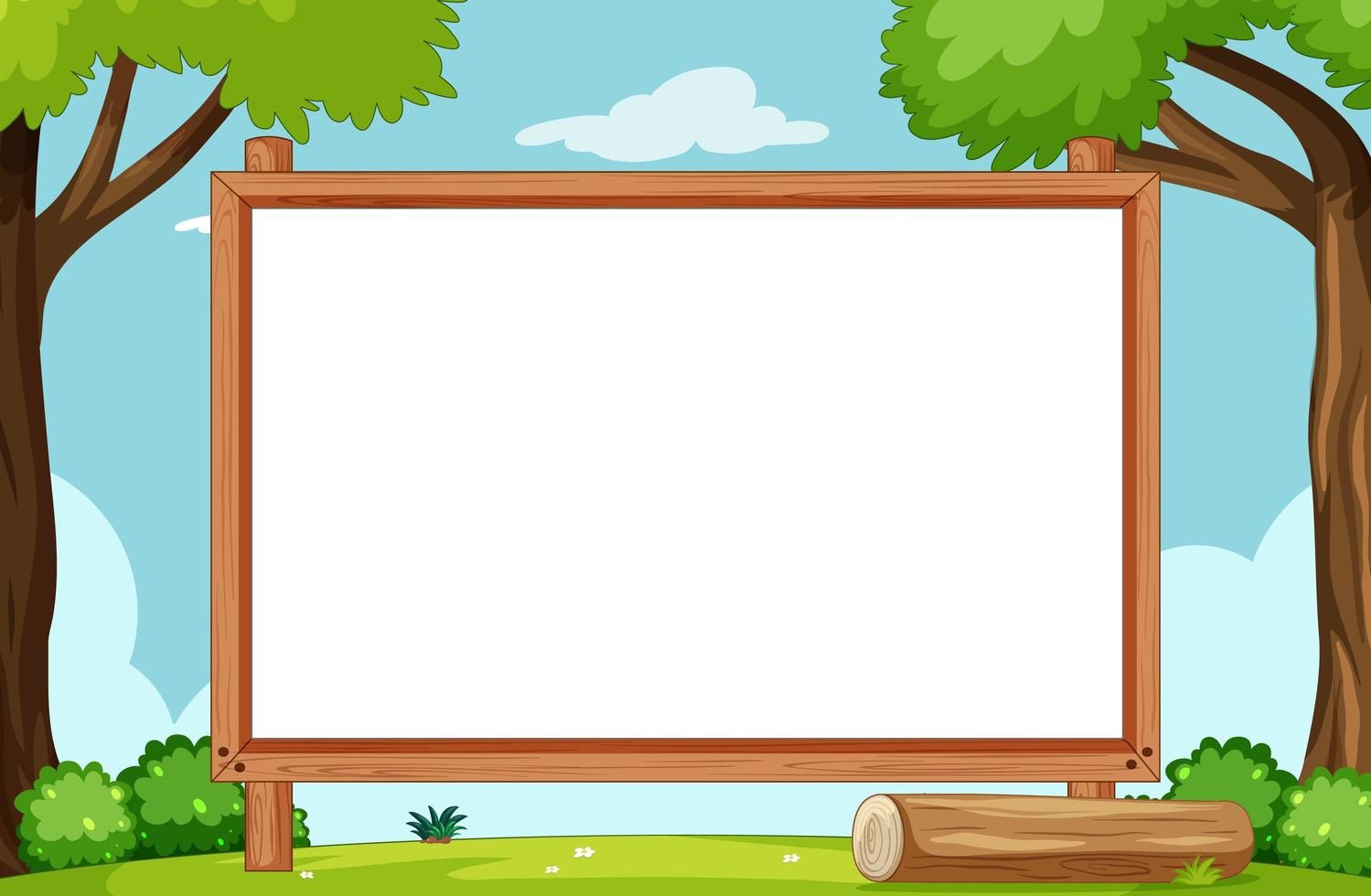 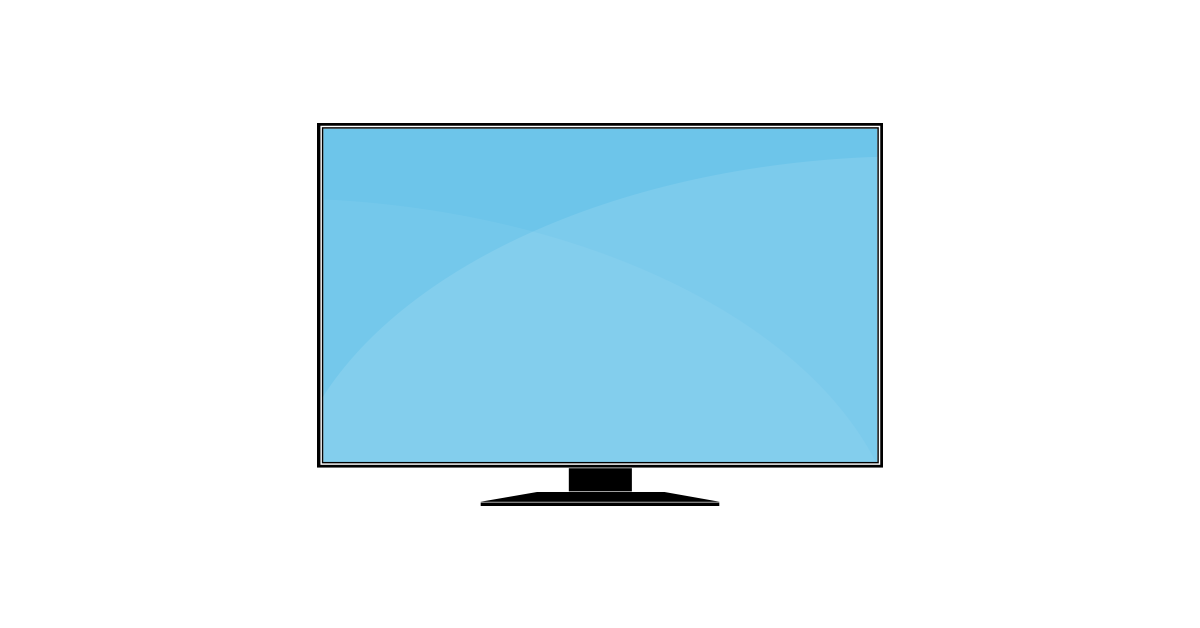 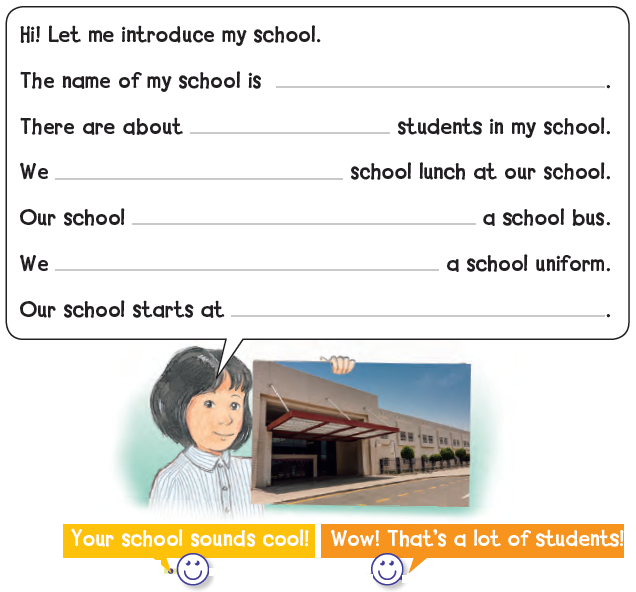 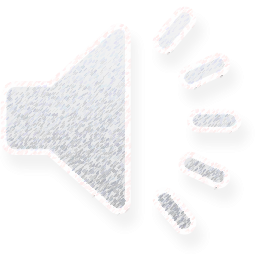 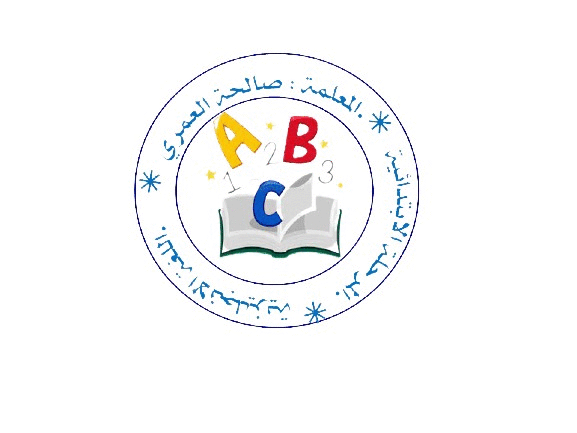 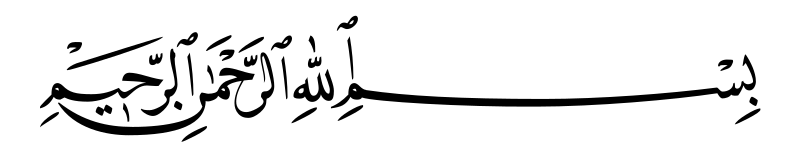 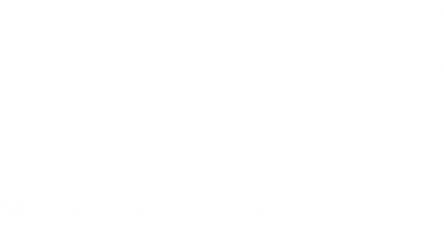 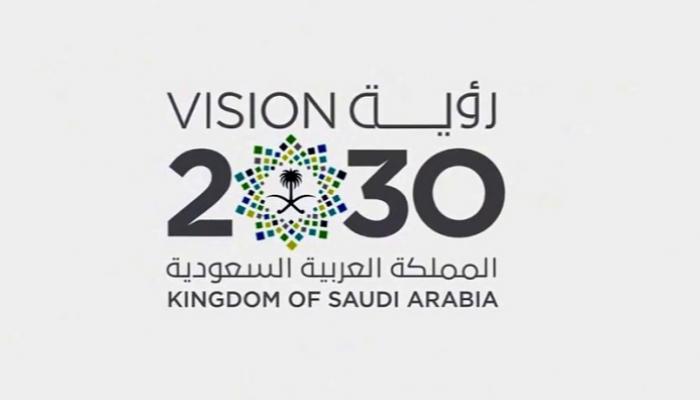 المملكة العربية السعودية
وزارة التعليم إدارة التعليم .
الابتدائية
3
اختبار الاستماع للصف السادس  الفصل الدراسي الثالث
الاسم:                                           الصف:
Choose the correct answer
1-We……………. School lunch at our school.

{ have /  don’t have }
2- Our school …………… a school bus.
 { has  / doesn’t have }
3-We …………… a school uniform.
{ have /  don’t have }
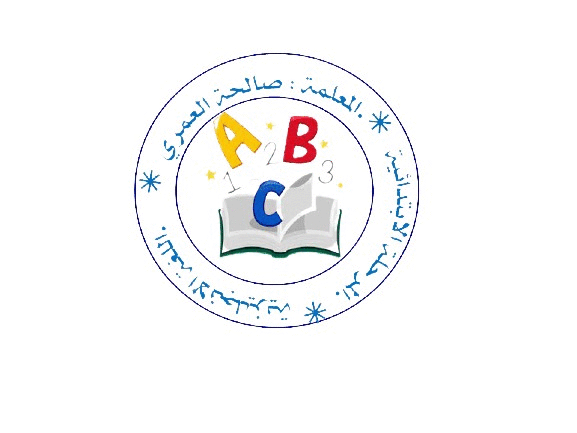